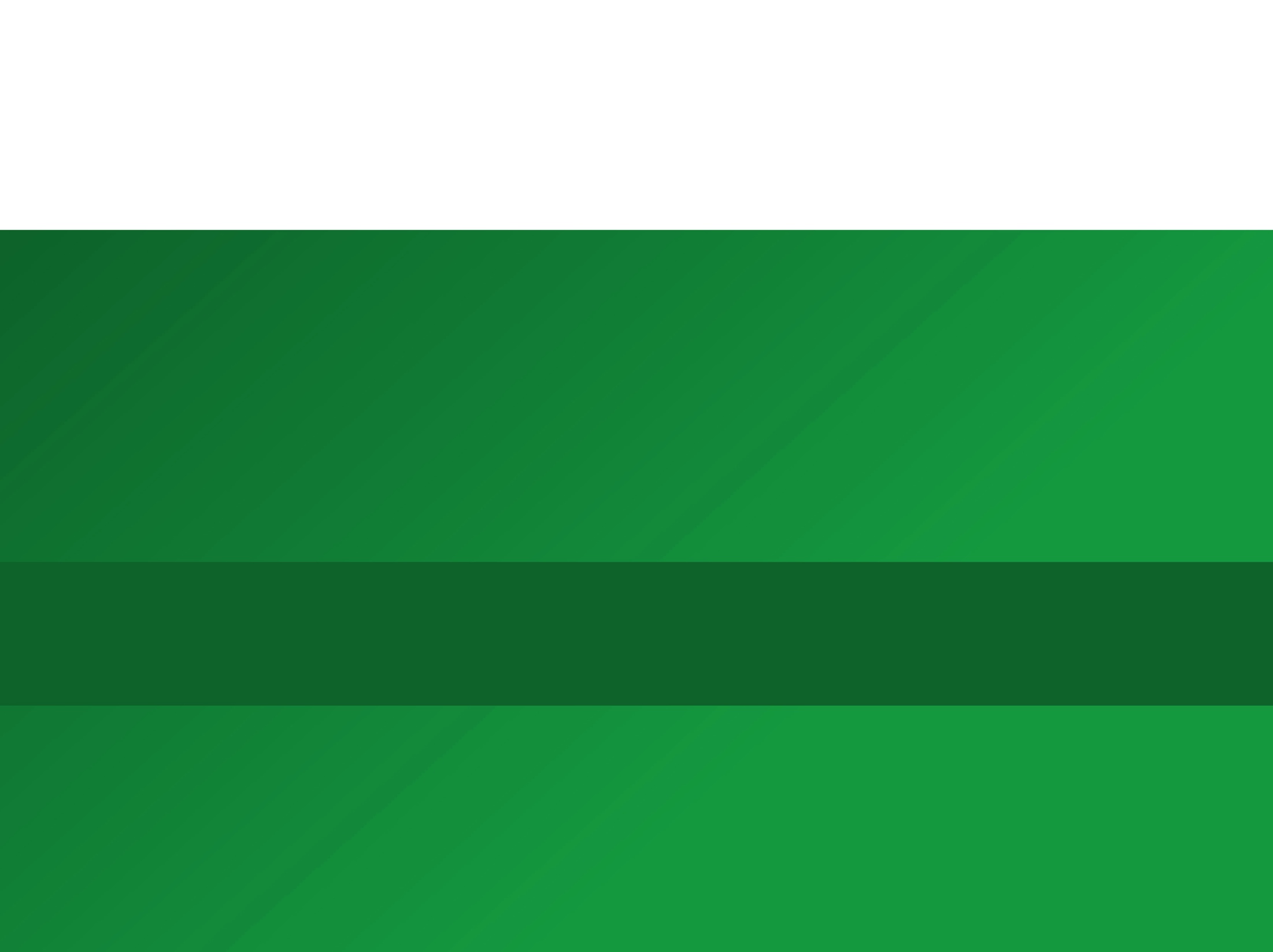 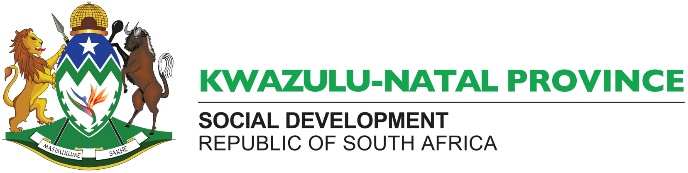 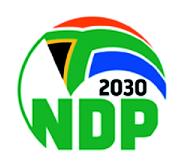 DSD PRESENTATION TO THE NATIONAL ASSEMBLY’S  PORTFOLIO COMMITTEE ON CO-OPERATIVE GOVERNANCE AND TRADITIONAL AFFAIRS (COGTA)
11 MAY 2022
GROWING KWAZULU-NATAL TOGETHER
1
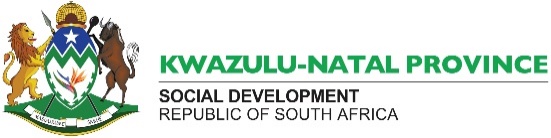 GROWING KWAZULU-NATAL TOGETHER
TABLE OF CONTENT

PURPOSE
BACKGROUND INFORMATION
CONSEQUENCE MANAGEMENT INITIATIVES TAKEN
PROGRESS IN CRIMINAL CASES 
PROGRESS WITH REGARD TO REFUNDS
CONCLUSION
2
2
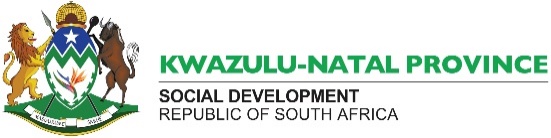 GROWING KWAZULU-NATAL TOGETHER
PURPOSE
To brief the GOGTA Portfolio Committee on the progress made in respect of recommendations made on the irregular procurement of blankets and PPE’s in the Department of Social Development in the Kwa Zulu – Natal Province.
3
3
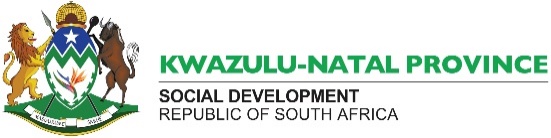 GROWING KWAZULU-NATAL TOGETHER
BACKGROUND INFORMATION.
The forensic report for Blankets was received on 15 June 2020 and for the Personnel Protective Equipment (PPE) on 10 July 2020.
The forensic report had recommended that 12 be charged with misconduct.
Before the report was received some officials named in the report had exited employment due to the following reasons:
	1 Official who was an SMS member resigned before the 	forensic report was issued.
	1 Official who was an SMS member was hospitalized and 	passed away in 	August 2020. 
There were 2 officials who could not be charged with misconduct because the was no evidence linking them to wrongful actions or omissions.
This left 8 officials that the Department had to discipline.
4
4
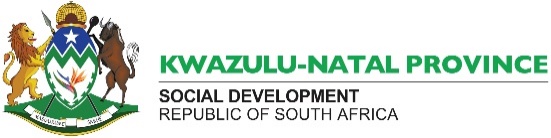 GROWING KWAZULU-NATAL TOGETHER
CONSEQUENCE MANAGEMENT 

On 31 July 2020, eight (8) officials were suspended of    which 5 were SMS members.
1 Official was found guilty on 18 November 2020. A sanction of final written warning was pronounced. The official was transferred to another section where she will not deal with finance related matters.
1 Official was found guilty on 10 May 2021. A sanction of demotion from Salary Level 7 to Salary Level 6 was pronounced. The total savings by the state equals to R 45 795.00. The official was transferred to another section where she will not deal with finance related matters.
5
5
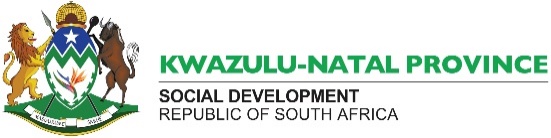 GROWING KWAZULU-NATAL TOGETHER
CONSEQUENCE MANAGEMENT  CONT…

1 Official was found guilty on  31 May 2021. A sanction of demotion from Assistant Director, Salary Level 9 to Senior Administration Officer Salary Level 8 was pronounced. The Official was further sanctioned to 2 months’ suspension without pay.  The total savings by the State  is R 144 765 .50  and that includes the salary for two months that was not paid due to suspension.  The official was transferred to another office where she will not deal with finance related matters.
1 official who was an SMS member resigned on 29 June 2021 before his disciplinary matter was finalized.
Currently there are 4 misconduct hearings that have not been finalized. They all relate to SMS Members. All are currently on suspension.
6
6
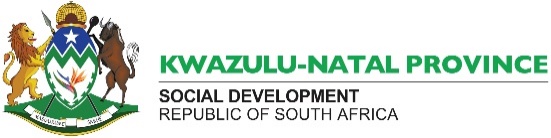 GROWING KWAZULU-NATAL TOGETHER
CONSEQUENT MANAGEMENT  CONT…
3 x SMS Members misconduct hearing last sitting was on 28 March 2022 to 05 April 2022. Further information is as follows:
7
7
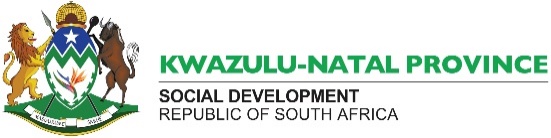 GROWING KWAZULU-NATAL TOGETHER
CONSEQUENT MANAGEMENT INITIATIVES CONT…
1 x SMS Member misconduct hearing last sitting was on 28 March 2022 to 05 April 2022. Further information is as follows:
8
8
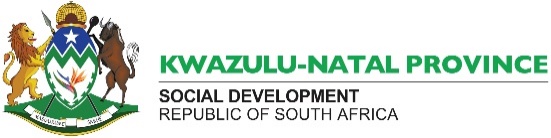 GROWING KWAZULU-NATAL TOGETHER
PROGRESS ON CRIMINAL INVESTIGATIONS

The case for Blankets and PPEs were opened in  Pietermaritzburg per CAS Numbers. CAS 228/7/2020 and CAS 227/7/2020- respectively.
On 21 December 2021, the SAPS informed the Department that Blankets case has been closed based on the decision of the National Prosecuting Authority not to prosecute. 
On 3 February 2022, SAPS informed the  Department that the PPE’s case  has been closed  based on the decision by the National Prosecuting Authority note to prosecute. 
The NPA has declined to prosecute  and reason provided is Nolle prosecute.
9
9
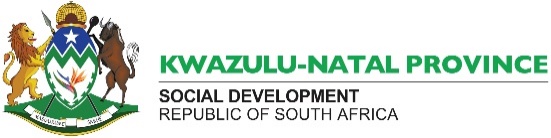 GROWING KWAZULU-NATAL TOGETHER
PROGRESS ON CRIMINAL INVESTIGATIONS CONT…

In respect of Blankets, the following companies indicated willingness to refund the Department as follows:
Zain Brothers an amount of R718 550.00.
Rosette Investments an amount of R864 000.00.
Money has been paid to the SIU but has not been transferred to the Department yet.
10
10
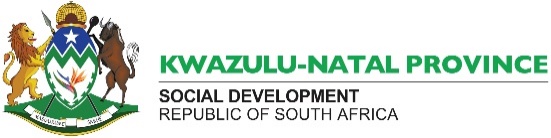 GROWING KWAZULU-NATAL TOGETHER
PROGRESS REGARDING REFUNDS BY COMPAINIES FOR OVER-CHARGING
In respect of Blankets, the following companies indicated willingness to refund the Department as follows:
Zain Brothers an amount of R718 550.00.
Rosette Investments an amount of R864 000.00.
Money has been paid to the SIU but has not been transferred to the Department yet.
Other companies mentioned in the next slide are being pursued through Civil Process by SIU and matters are in Court in respect of the following;
11
11
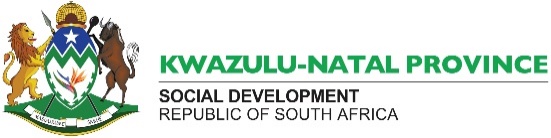 GROWING KWAZULU-NATAL TOGETHER
PROGRESS REGARDING REFUNDS BY COMPANIES FOR OVER-CHARGING
12
12
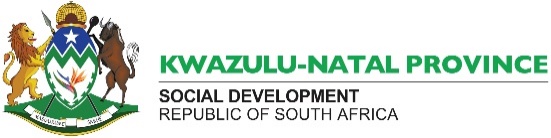 GROWING KWAZULU-NATAL TOGETHER
CONCLUSION
The Department requests the Portfolio Committee to note the progress made in the Blanket and PPEs cases in respect of Misconduct Hearings, Criminal Matters and Civil litigations.
13
13
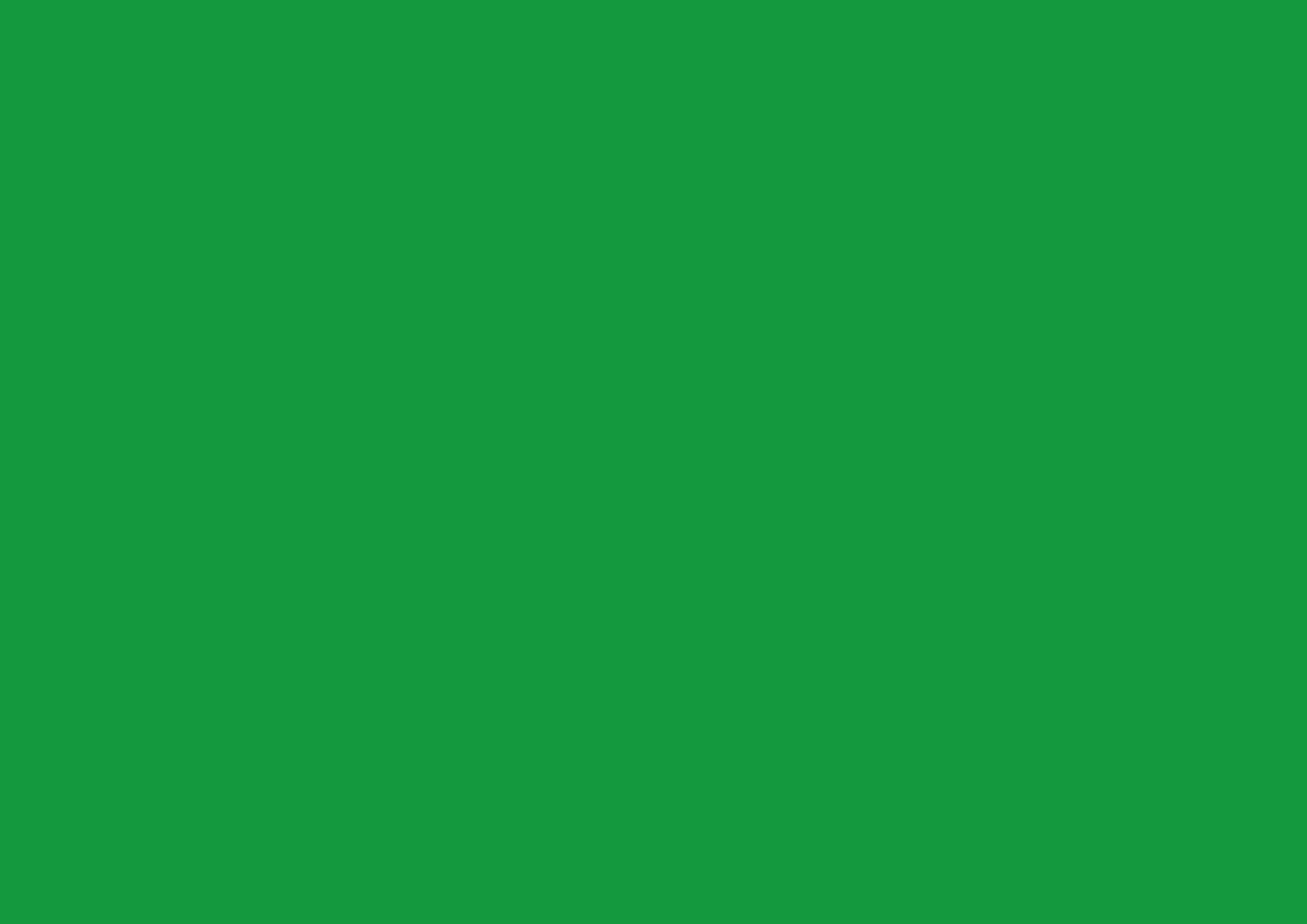 THANK YOU
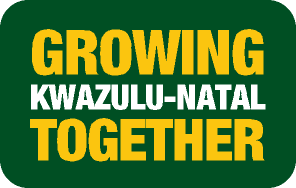